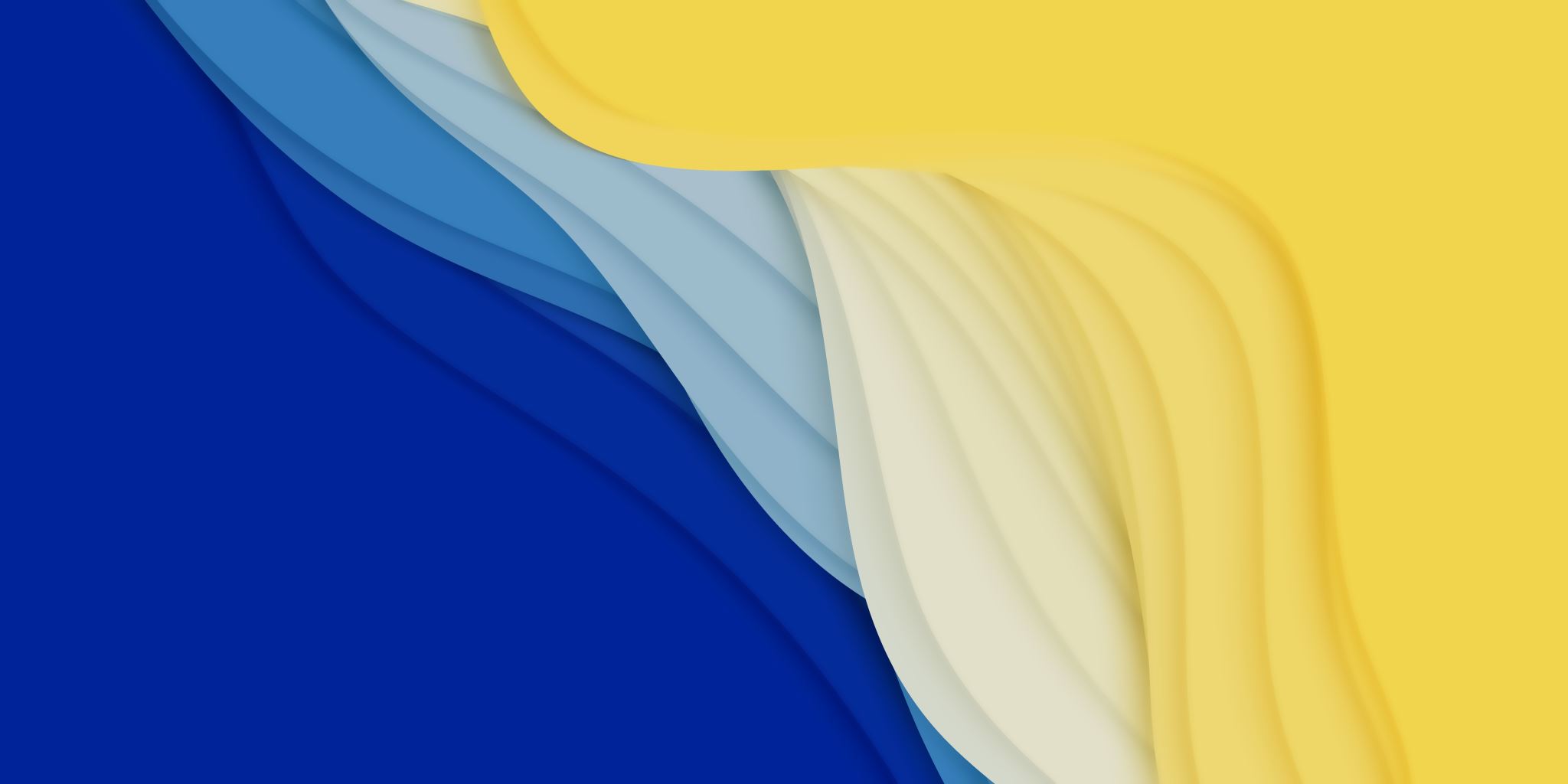 GIRLS TRIPS 2021/ 22
KURZTRIPS FÜR KINDER, JUGENDLICHE UND JUNGE ERWACHSENE
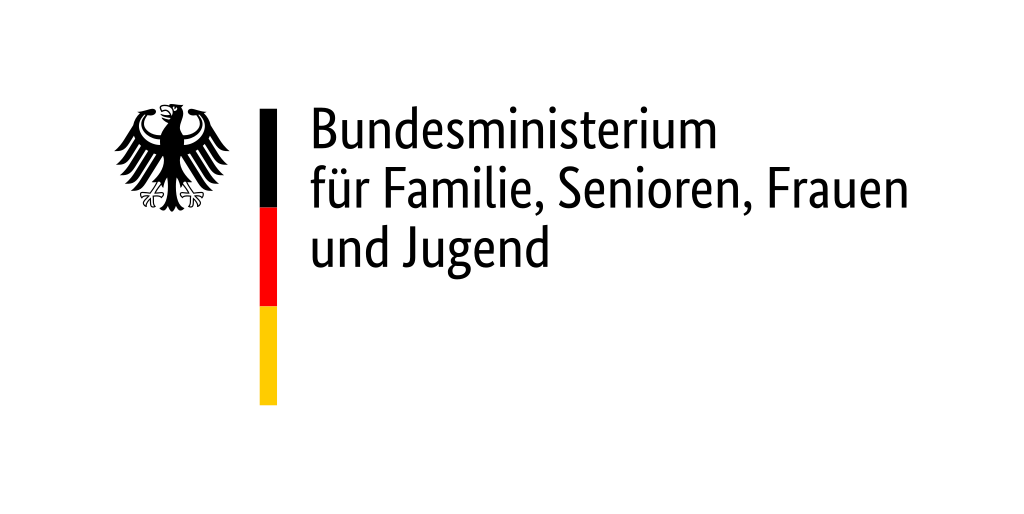 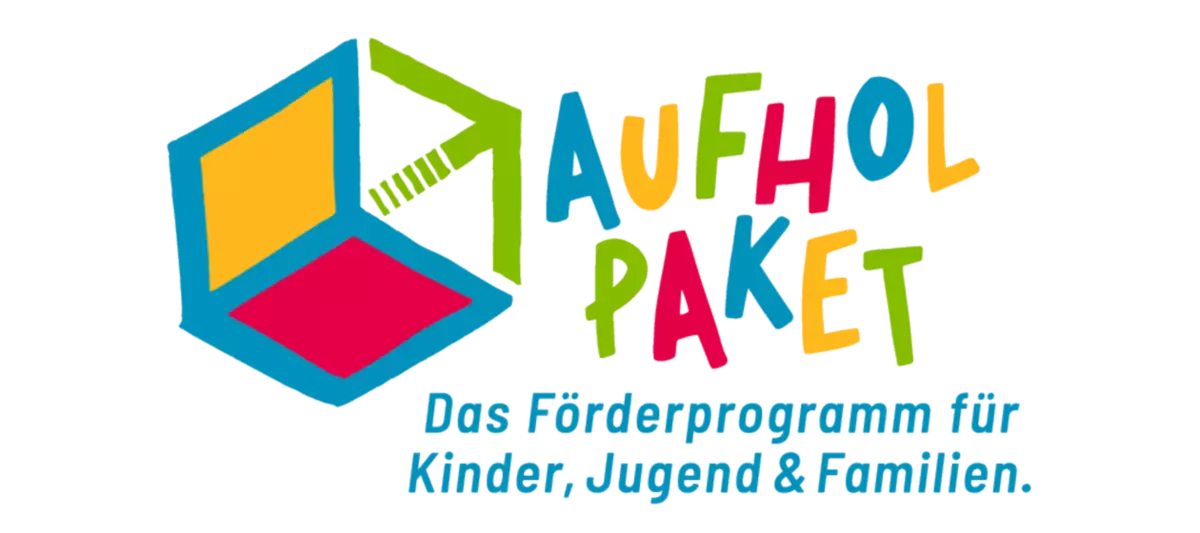 Als Nachteilsausgleich für die isolierte Zeit während der Corona Pandemie wurden verschiedene Kurzausflüge in unterschiedliche Ziele unternommen.
Dabei hatten die Teilnehmer die Möglichkeit 
neue Kontakte zu knüpfen
Gesellschaftsspiele zu spielen 
neue Orte zu entdecken
gemeinsam Sport zu treiben
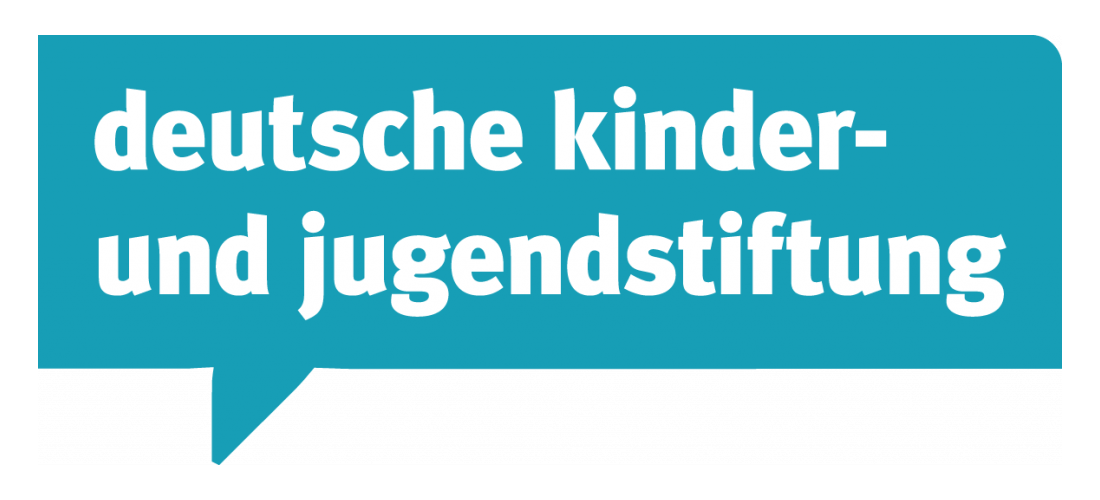 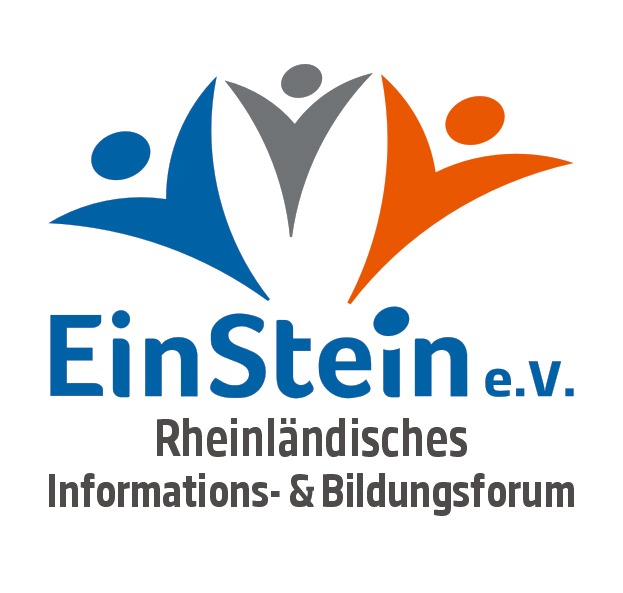 GIRLS TRIP 1  Garmisch - Patenkirchen
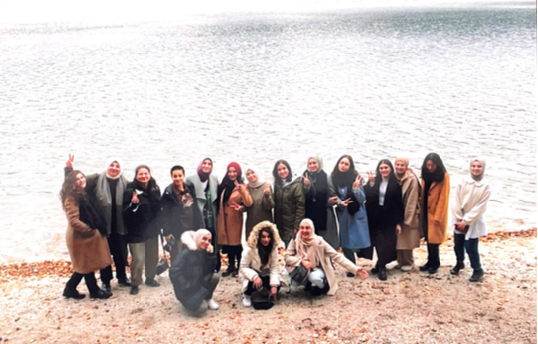 29.10. – 01.11.2021
Tagestrips zum Eibsee und zur Zugspitze
Gemeinschaftsspiele, gemeinsames Kochen
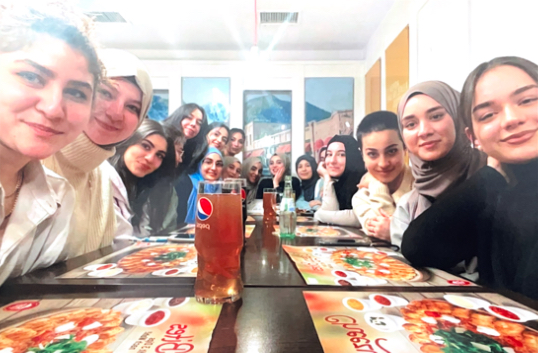 GIRLS TRIP 2Eifel
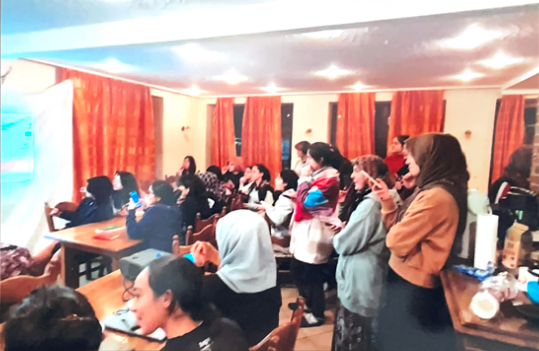 24.12. – 28.12.2021
Wandertouren in der Eifel
Leserunden und Workshops
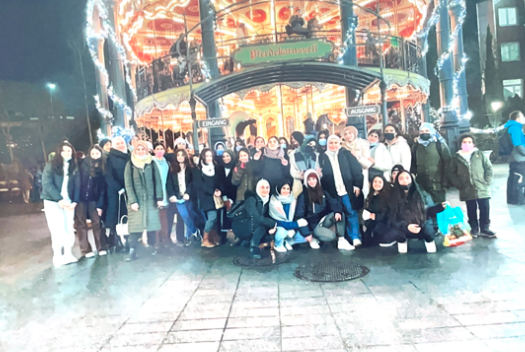 GIRLS TRIP 3Frankfurt am Main
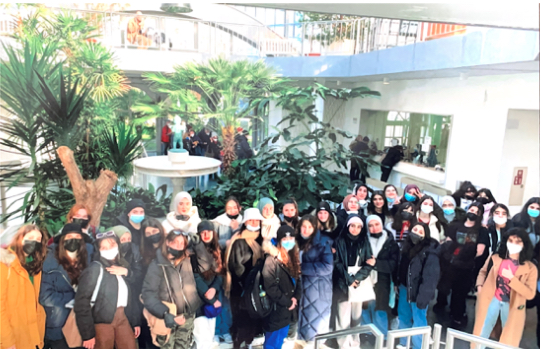 25.02. – 27.02.2022
Ausflug zum Goethe Haus und zur Frankfurter Skyline
Dialogmuseum
Schiffstour
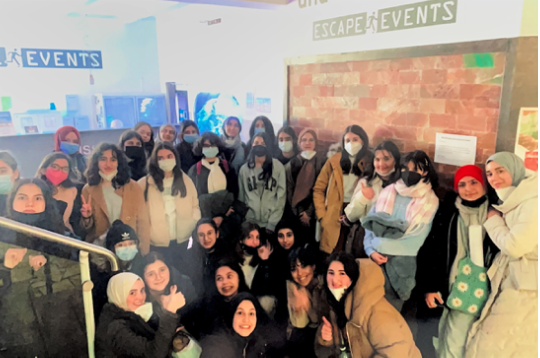 GIRLS TRIP 4Viersen
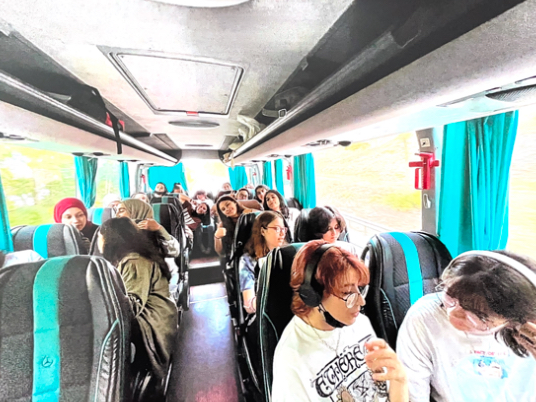 31.07. – 03.08.2022
Ausflug zum Drachenfels in Königswinter
Movie Park Bottrop Kirchellen
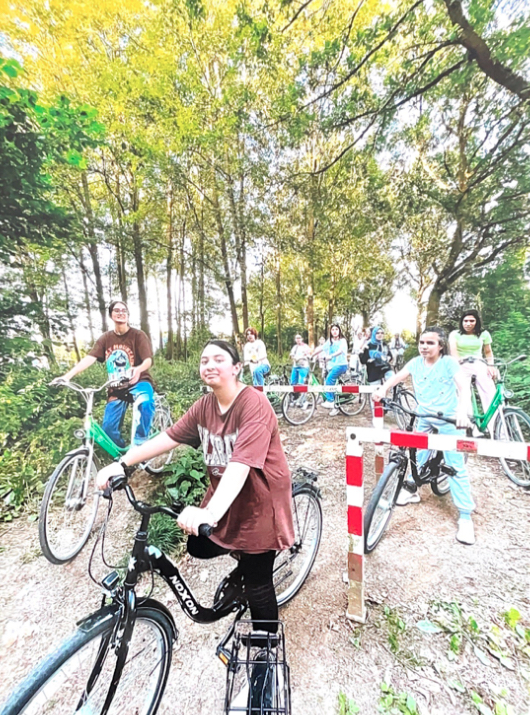